１．エネルギーの供給から需要までの構造を知る
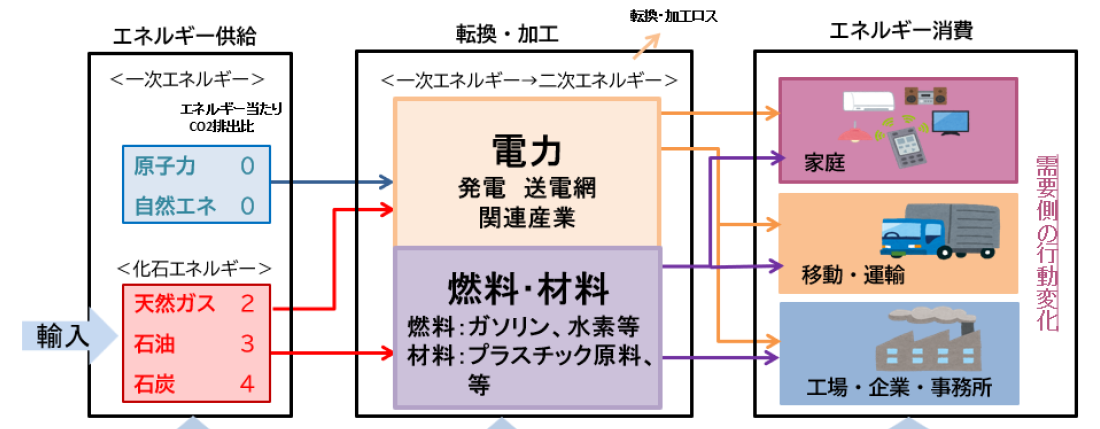 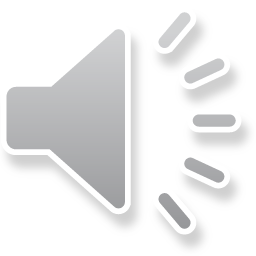 エネルギーの供給から需要までの構造を知る
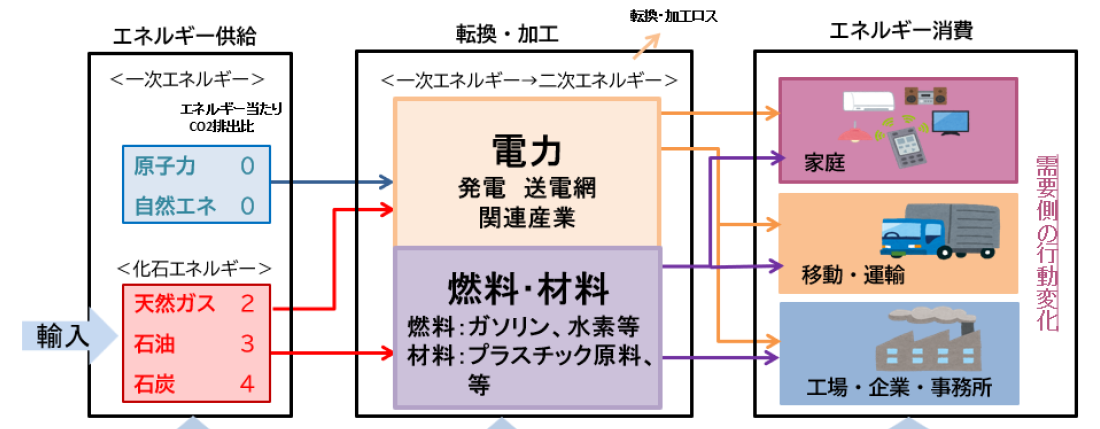 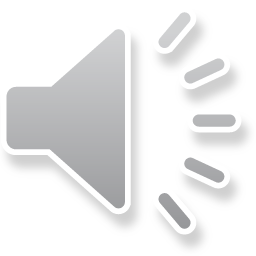 私たちの暮らしを支えているエネルギー
（一次エネルギー）
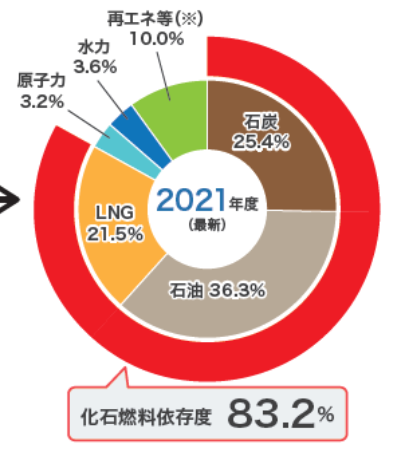 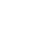 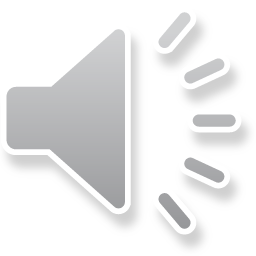 エネルギーの供給から需要までの構造を知る
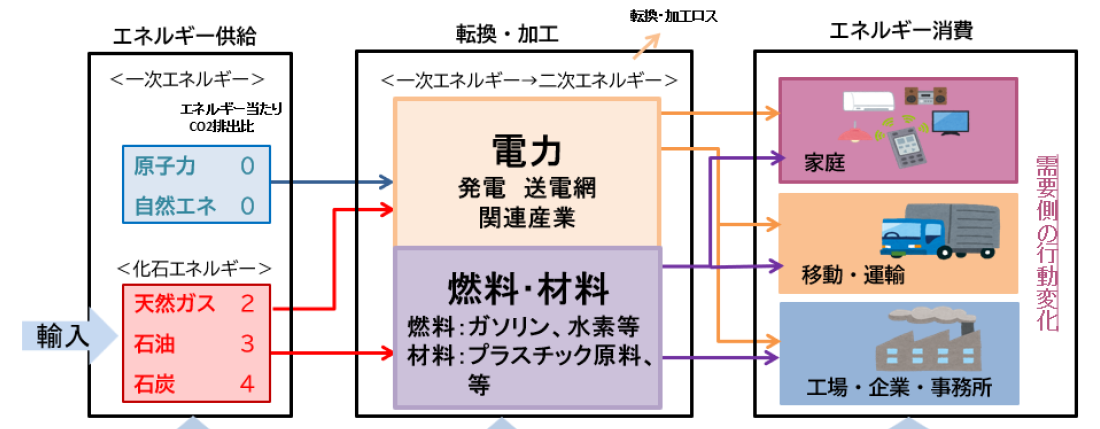 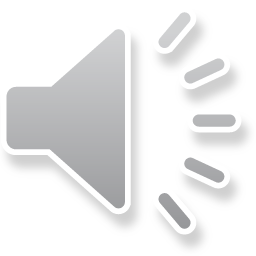 エネルギーの供給から需要までの構造を知る
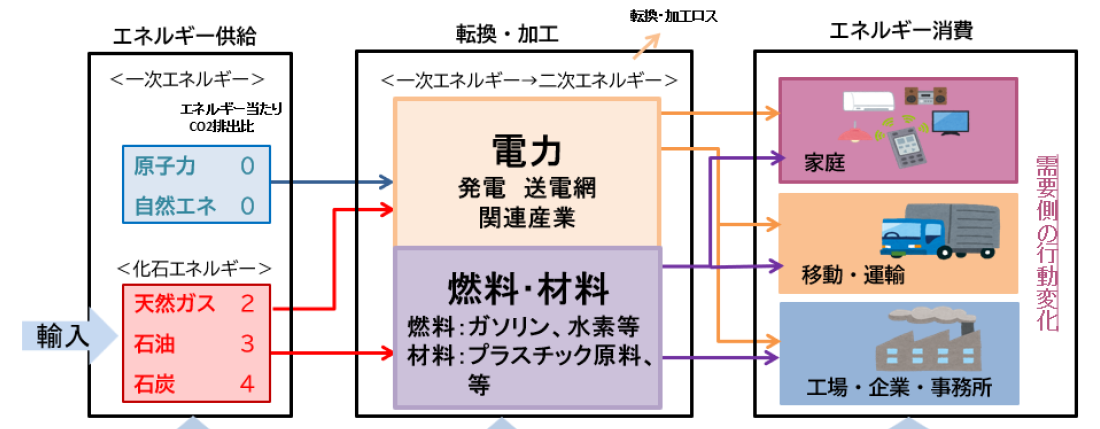 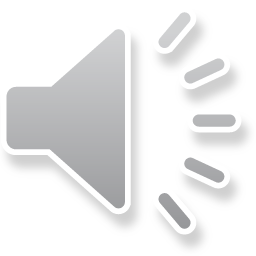 テキストP11
「エネルギーの供給から需要までの流れ」
を見ながらちょっと休憩 (^^♪
２．脱炭素化を進める対策・施策
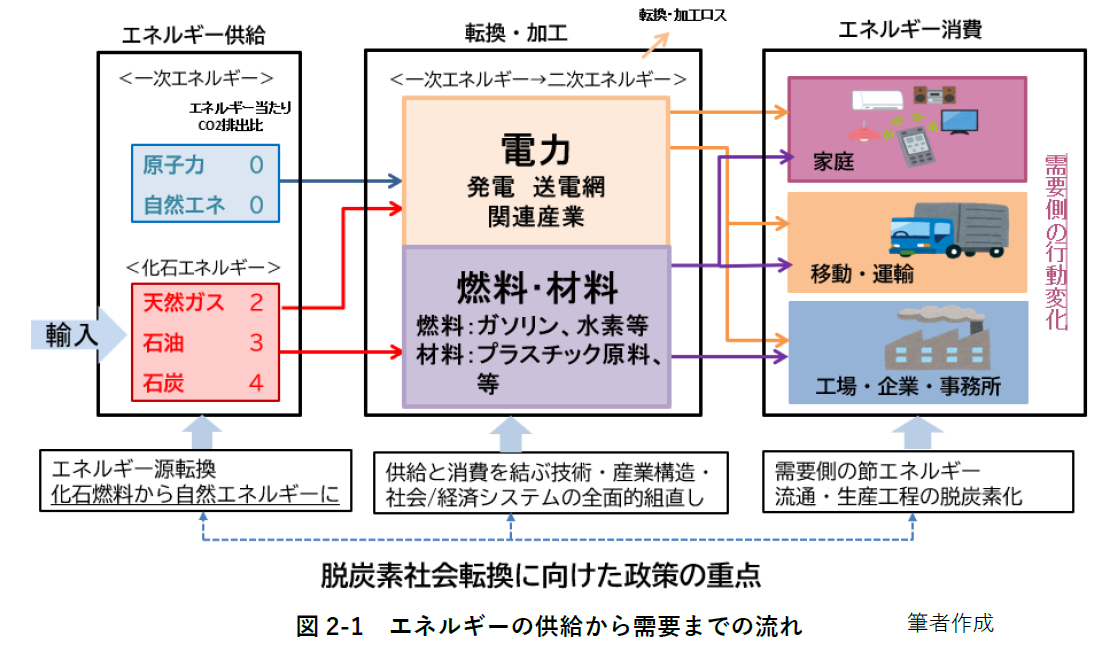 （２）エネルギー需要側
　　における脱炭素化
（１）エネルギー供給
　　における脱炭素化
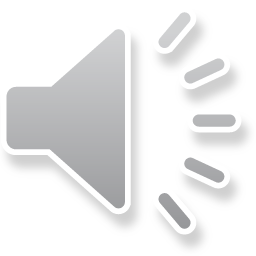 （３）産業構造や都市・社会構造の
　　　脱炭素化への転換
（４）体系的な施策の構築
２．脱炭素化を進める対策・施策
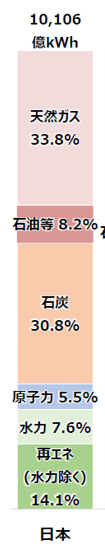 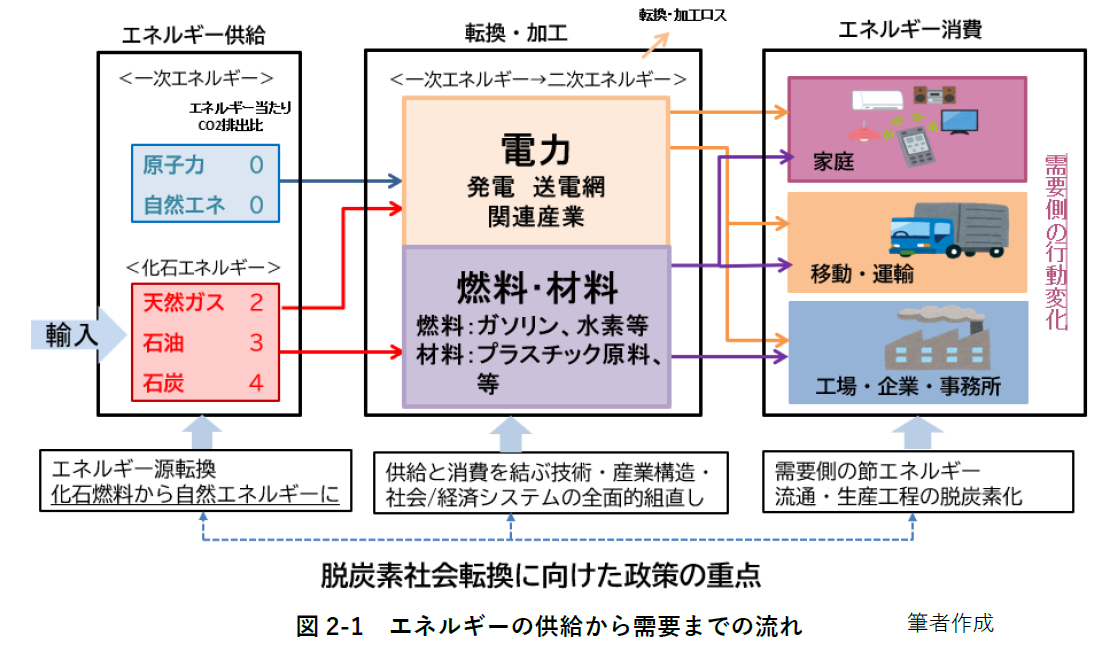 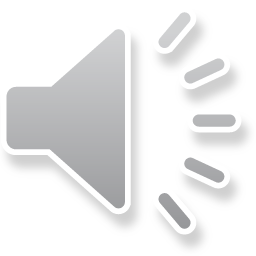 （１）エネルギー供給
　　における脱炭素化
日本の電源構成
　　　（2022）